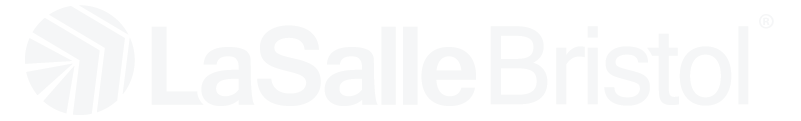 LSB BASIC TEMPLATE TITLE
2
3
4
www.lasallebristol.com